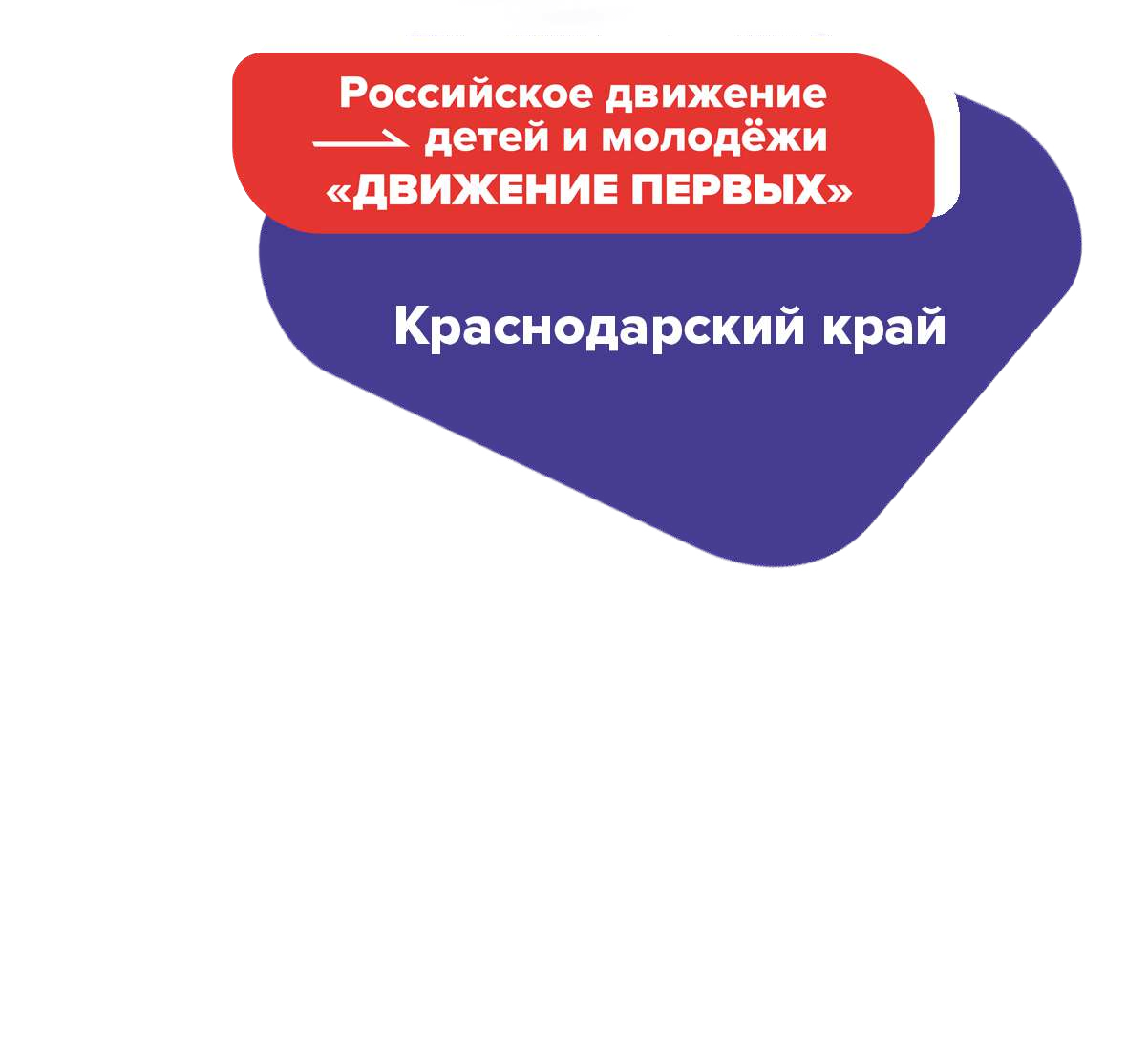 Создание 
первичных отделений
 в образовательных организациях
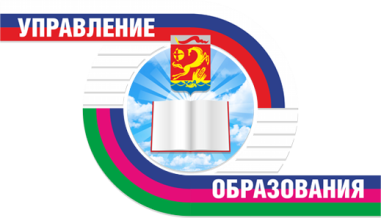 ПОРЯДОК СОЗДАНИЯ  ПЕРВИЧНОГО ОТДЕЛЕНИЯ
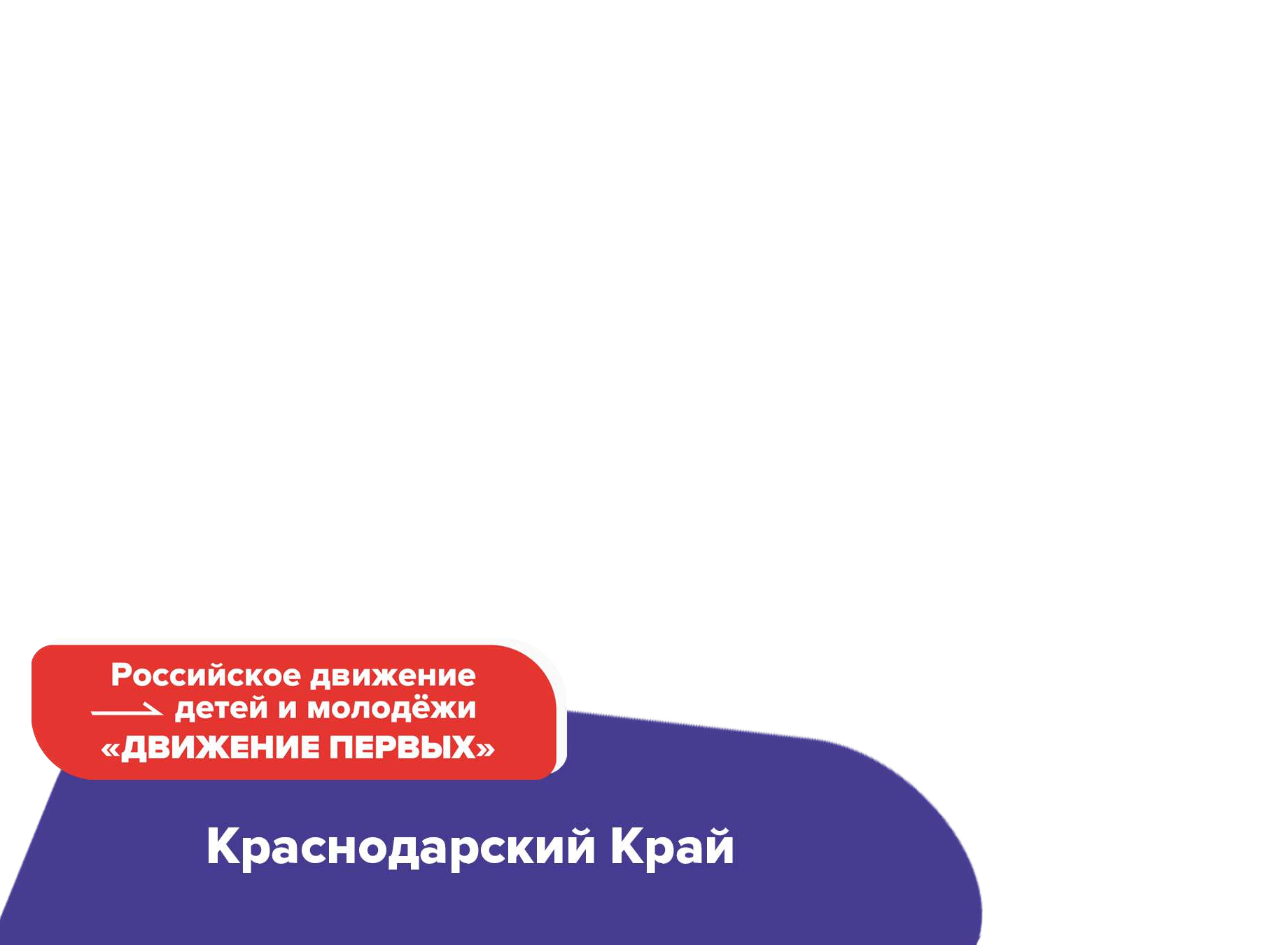 ШАГ 1
СФОРМИРОВАТЬ ИНИЦИАТИВНУЮ ГРУППУ (НЕ МЕНЕЕ 3 ЧЕЛОВЕК)
директоры ОО / заместители директора / советники по воспитанию  лидеры школьного ученического совета, активисты
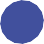 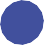 ПОРЯДОК СОЗДАНИЯ  ПЕРВИЧНОГО ОТДЕЛЕНИЯ
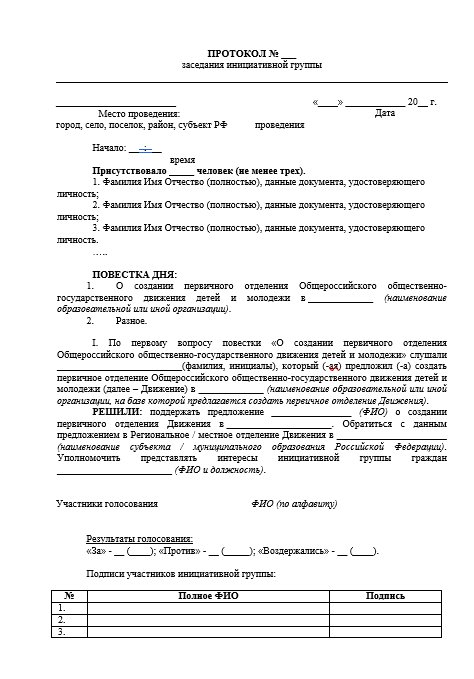 ПРОВЕСТИ ЗАСЕДАНИЕ ИНИЦИАТИВНОЙ ГРУППЫ, НА КОТОРОЙ НЕОБХОДИМО ЗАПОЛНИТЬ ПРОТОКОЛ
ШАГ 2
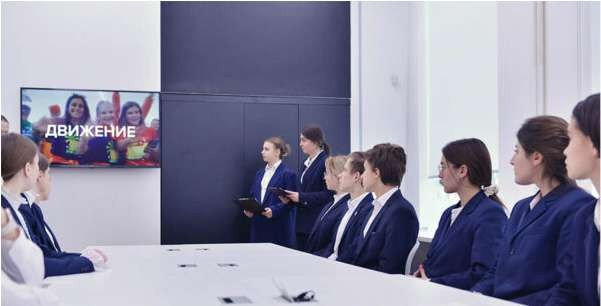 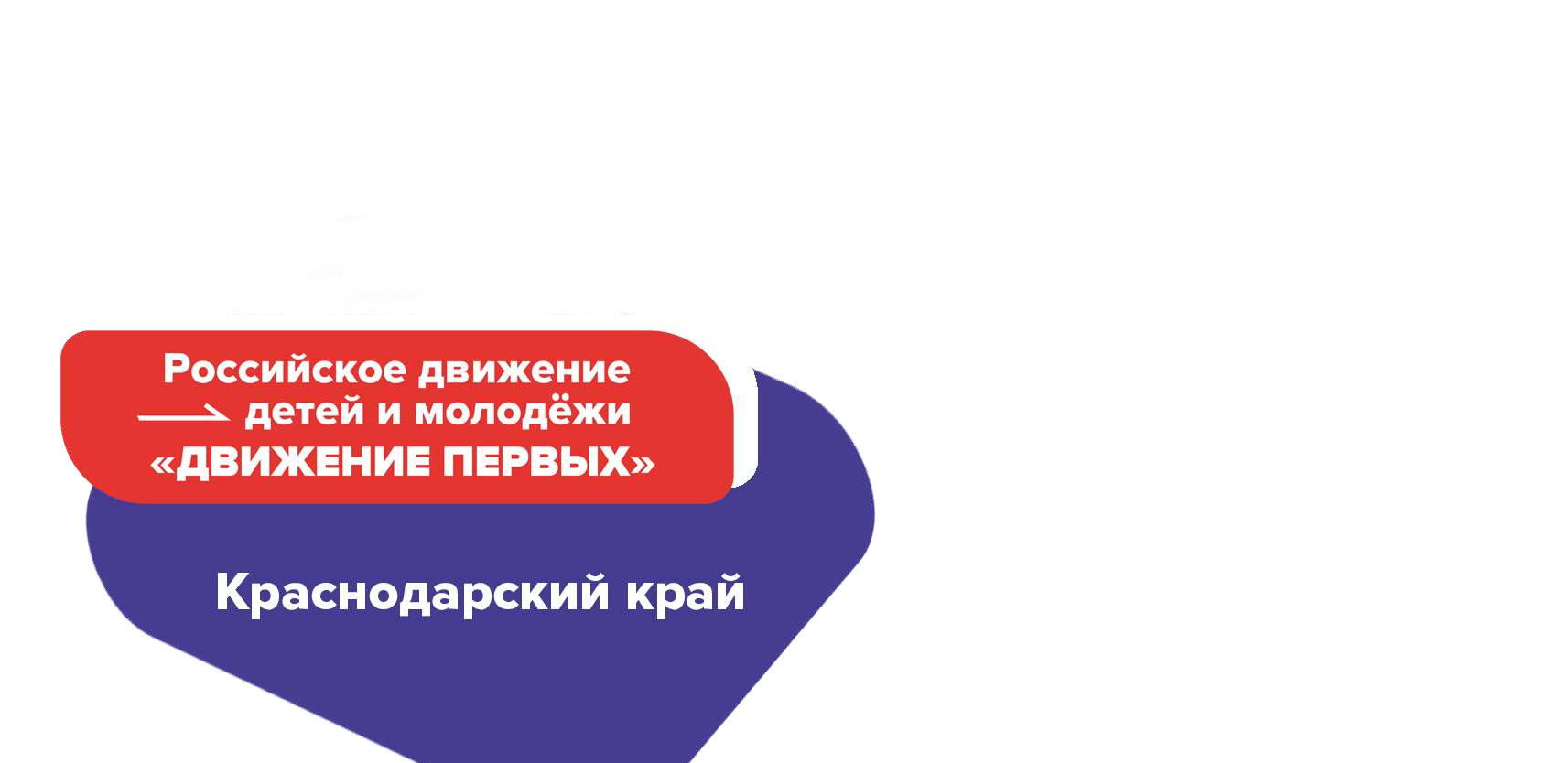 ПОРЯДОК СОЗДАНИЯ  ПЕРВИЧНОГО ОТДЕЛЕНИЯ
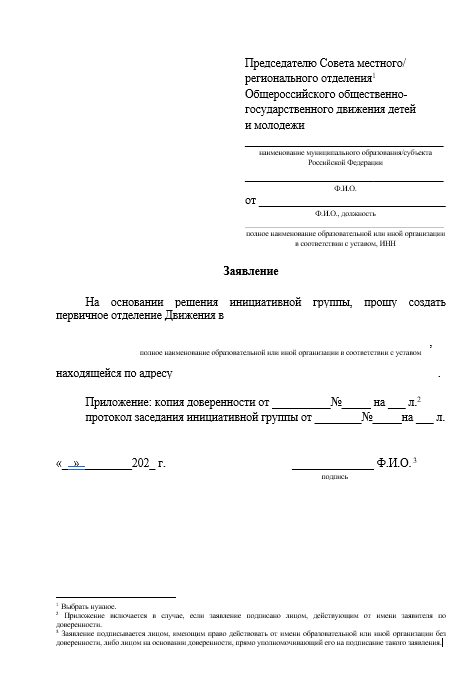 РУКОВОДИТЕЛЬ ОО ЗАПОЛНЯЕТ ЗАЯВЛЕНИЕ НА ИМЯ  ПРЕДСЕДАТЕЛЯ СОВЕТА  РЕГИОНАЛЬНОГО ОТДЕЛЕНИЯ  РДДМ «ДВИЖЕНИЕ ПЕРВЫХ»  КРАСНОДАРСКОГО КРАЯ.
ШАГ 3
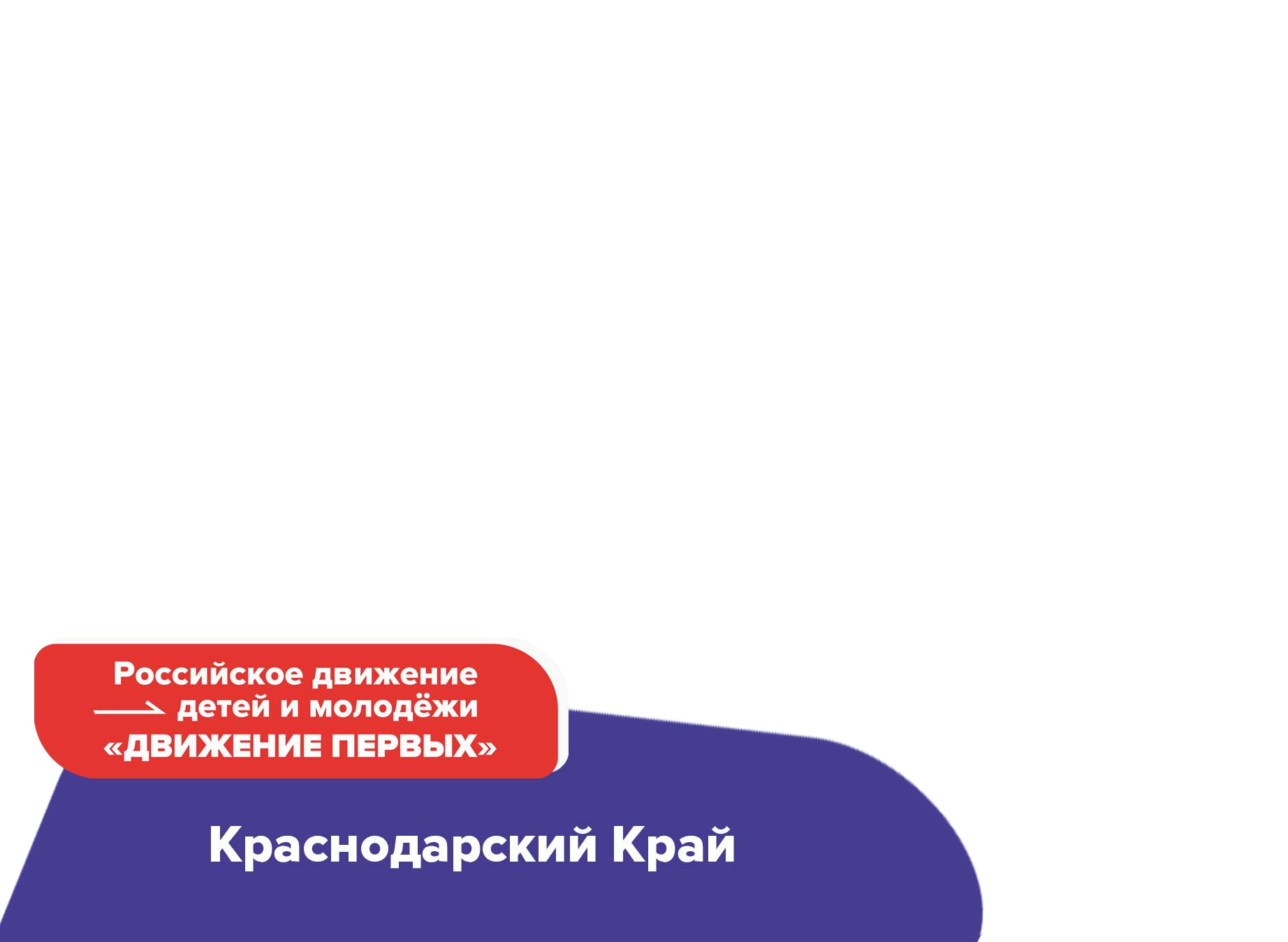 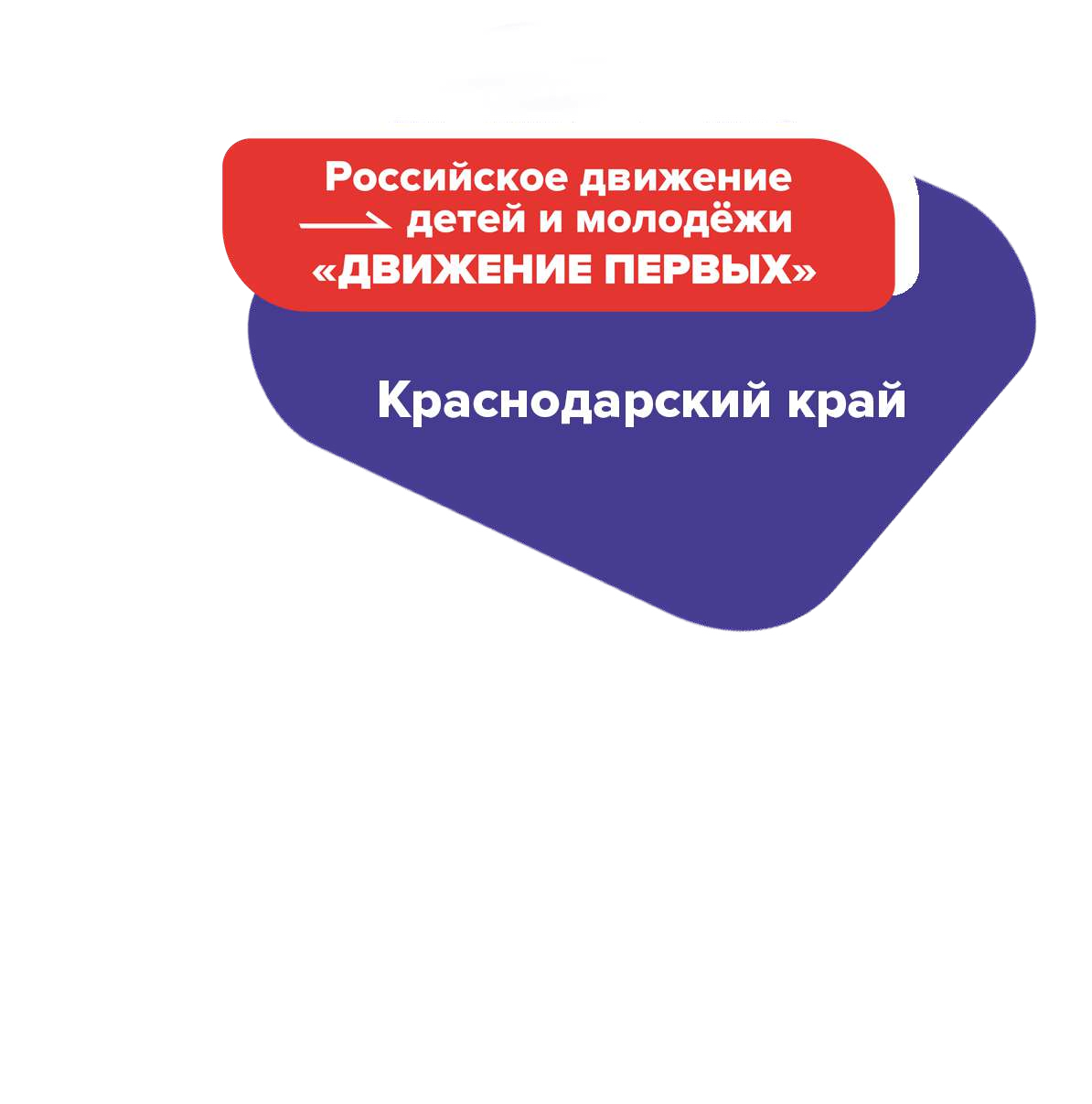 ПОРЯДОК СОЗДАНИЯ  ПЕРВИЧНОГО ОТДЕЛЕНИЯ
НАПРАВИТЬ В АДРЕС ПРЕДСЕДАТЕЛЯ  СОВЕТА РЕГИОНАЛЬНОГО ОТДЕЛЕНИЯ РДДМ «ДВИЖЕНИЕ  ПЕРВЫХ» СКАН-КОПИИ ЗАЯВЛЕНИЯ О СОЗДАНИИ  ПЕРВИЧНОГО ОТДЕЛЕНИЯ С ПРИЛОЖЕНИЕМ ПРОТОКОЛА  ЗАСЕДАНИЯ ИНИЦИАТИВНОЙ ГРУППЫ
ШАГ 4
RDDM_93@MAIL.RU
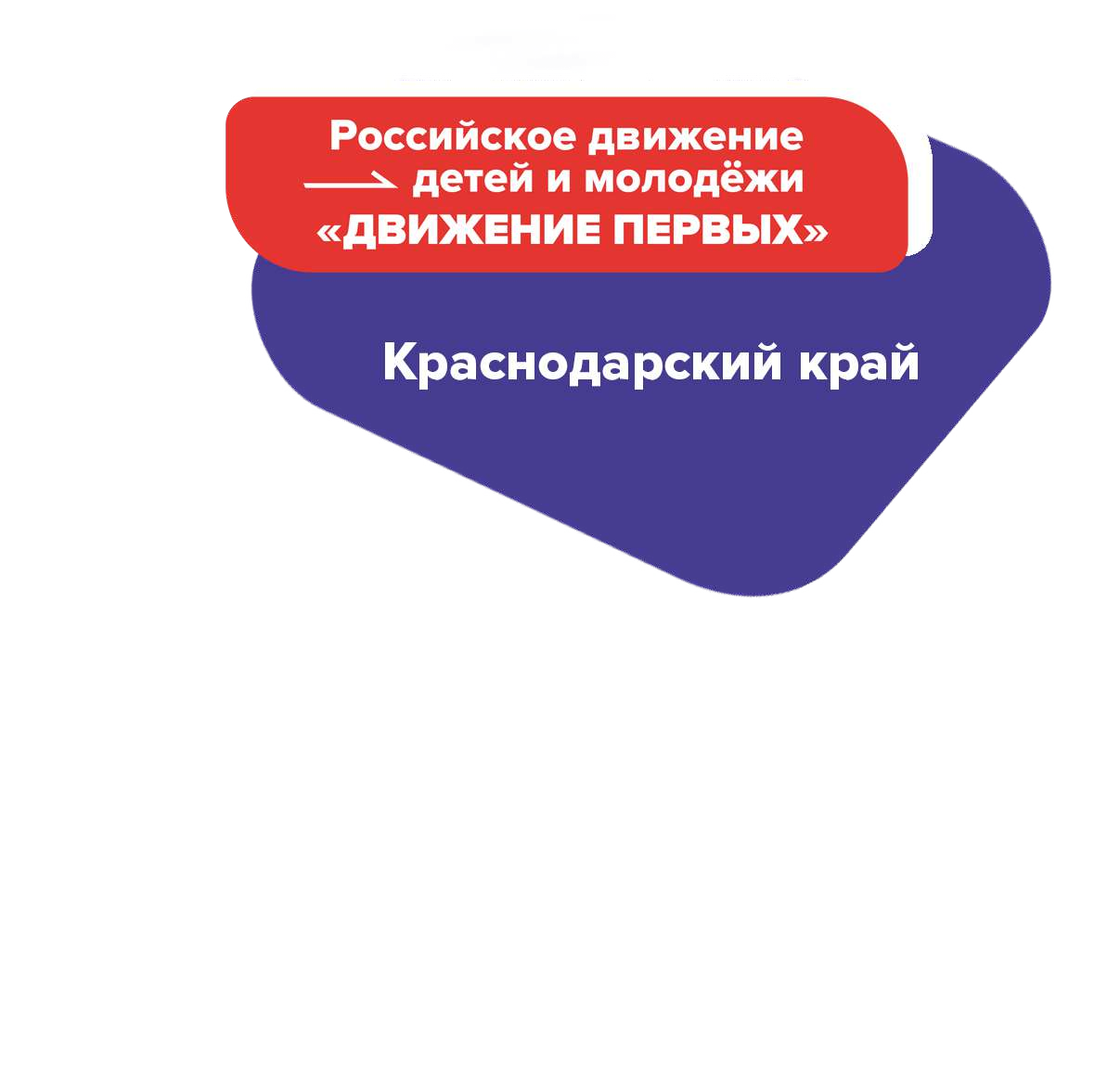 ПОРЯДОК СОЗДАНИЯ  ПЕРВИЧНОГО ОТДЕЛЕНИЯ
НА ЗАСЕДАНИИ СОВЕТА РЕГИОНАЛЬНОГО  ОТДЕЛЕНИЯ РДДМ ПРИНИМАЕТСЯ  РЕШЕНИЕ ОБ ОТКРЫТИИ ПЕРВИЧНОГО ОТДЕЛЕНИЯ.
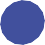 ОФОРМЛЯЕТСЯ ПРОТОКОЛ СОВЕТА  РЕГИОНАЛЬНОГО ОТДЕЛЕНИЯ ОБ ОТКРЫТИИ  ПЕРВИЧНОГО ОТДЕЛЕНИЯ.
ШАГ 5
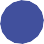 СКАН-КОПИЯ ПРОТОКОЛА СОВЕТА НАПРАВЛЯЕТСЯ  В СОЗДАННОЕ ПЕРВИЧНОЕ ОТДЕЛЕНИЕ.
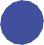 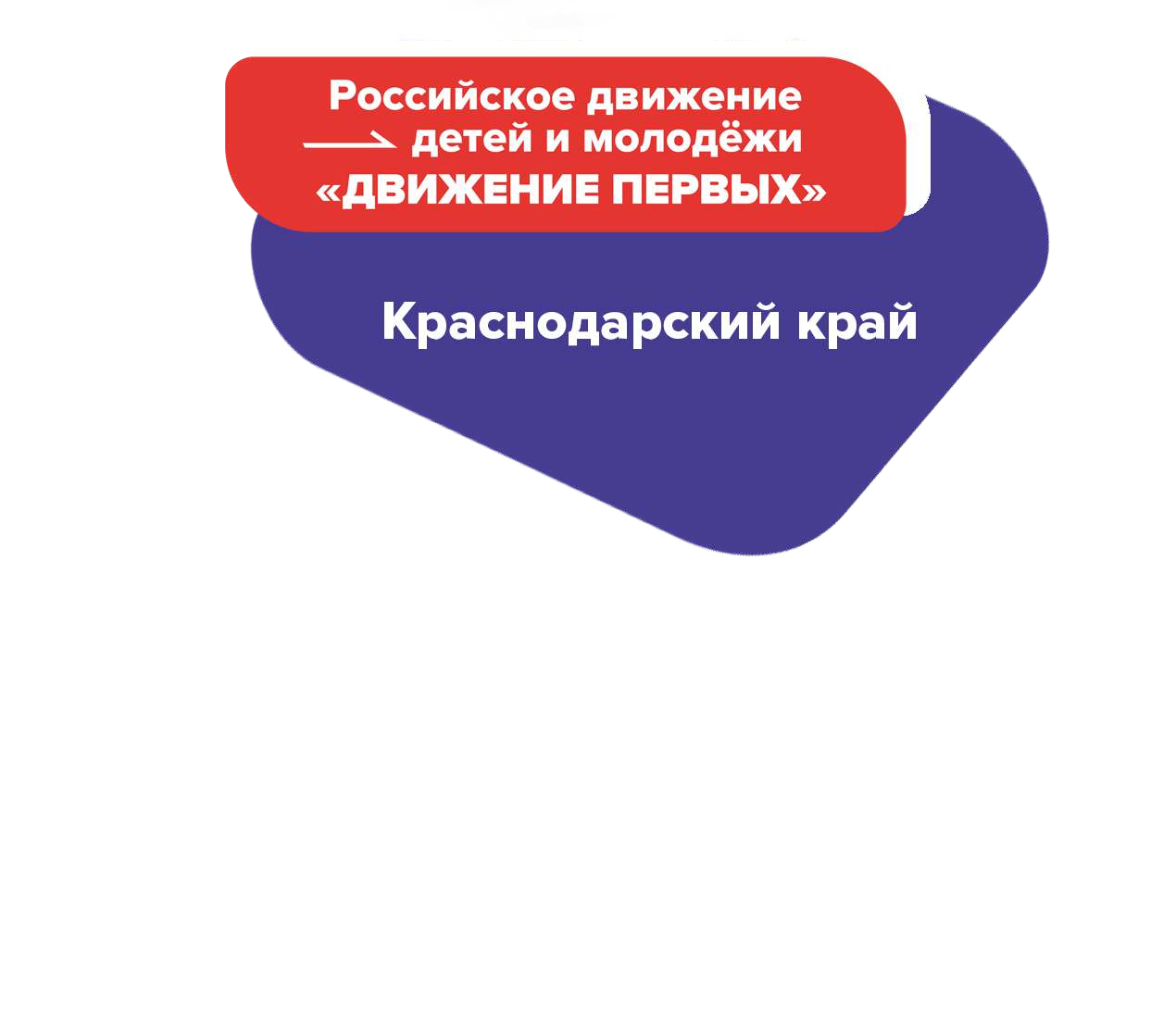 ПОРЯДОК СОЗДАНИЯ  ПЕРВИЧНОГО ОТДЕЛЕНИЯ
ПОСЛЕ ПОЛУЧЕНИЯ СКАН-КОПИИ ПРОТОКОЛА РЕГИОНАЛЬНОГО ОТДЕЛЕНИЯ РДДМ ФОРМИРУЕТСЯ  ПРИКАЗ НА БАЗЕ ШКОЛЫ ОБ ОТКРЫТИИ ПЕРВИЧНОГО  ОТДЕЛЕНИЯ
ШАГ 6
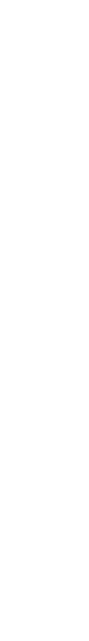 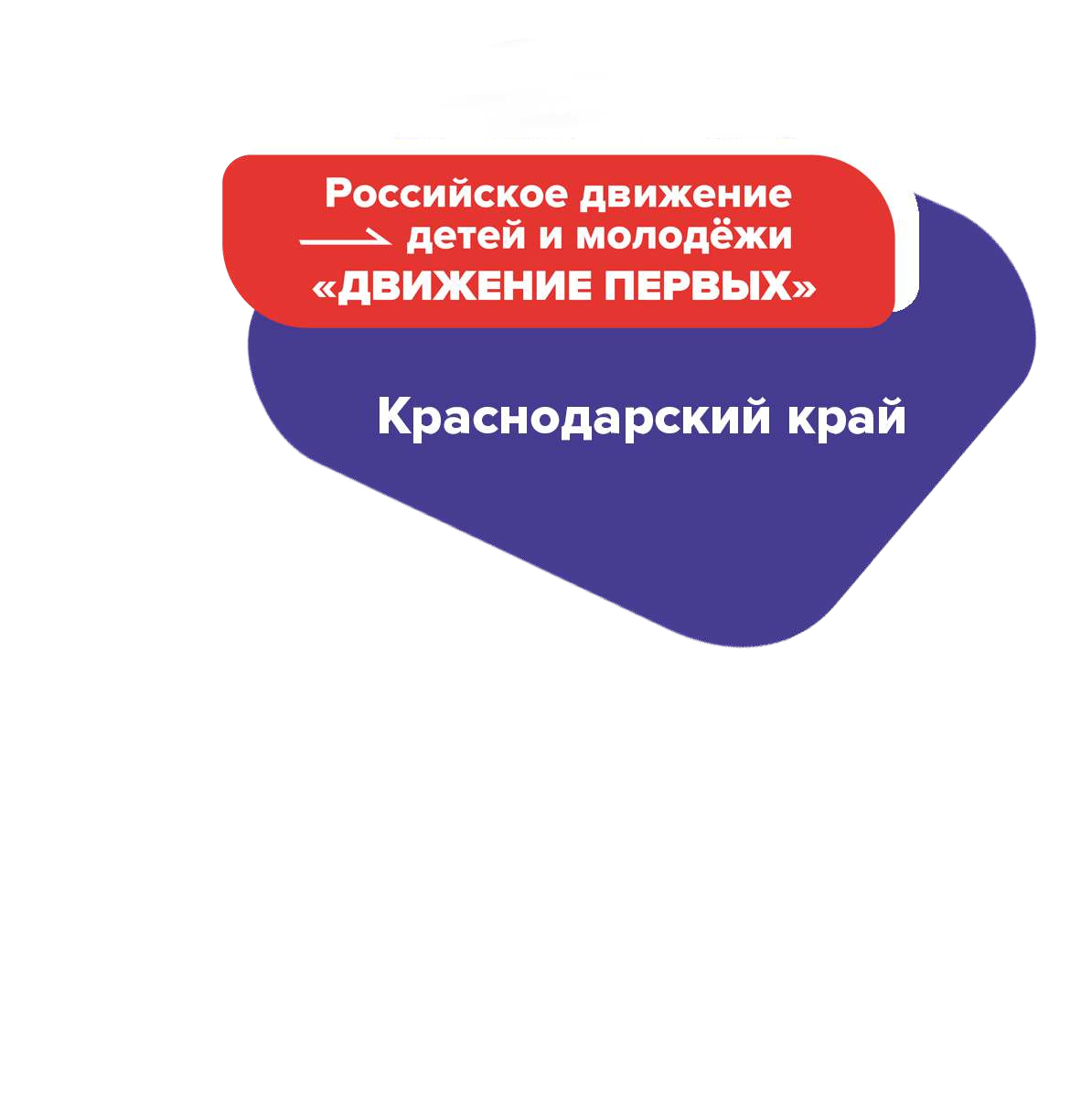 ПОРЯДОК СОЗДАНИЯ  ПЕРВИЧНОГО ОТДЕЛЕНИЯ
ПРОВЕСТИ СОБРАНИЕ, НА КОТОРОМ  ОПРЕДЕЛЯЮТСЯ:
ШАГ 7
СОСТАВ СОВЕТА  ПЕРВИЧНОГО ОТДЕЛЕНИЯ
ПРЕДСЕДАТЕЛЬ  ПЕРВИЧНОГО ОТДЕЛЕНИЯ
СЕКРЕТАРЬ
ПЕРВИЧНОГО ОТДЕЛЕНИЯ
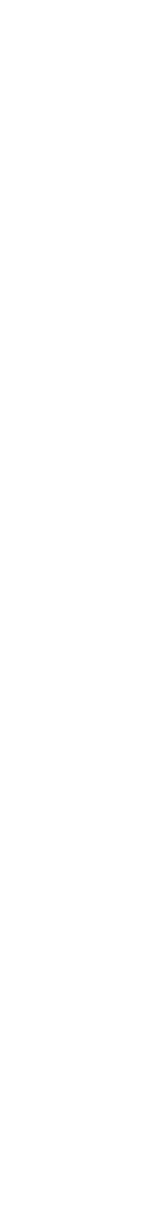 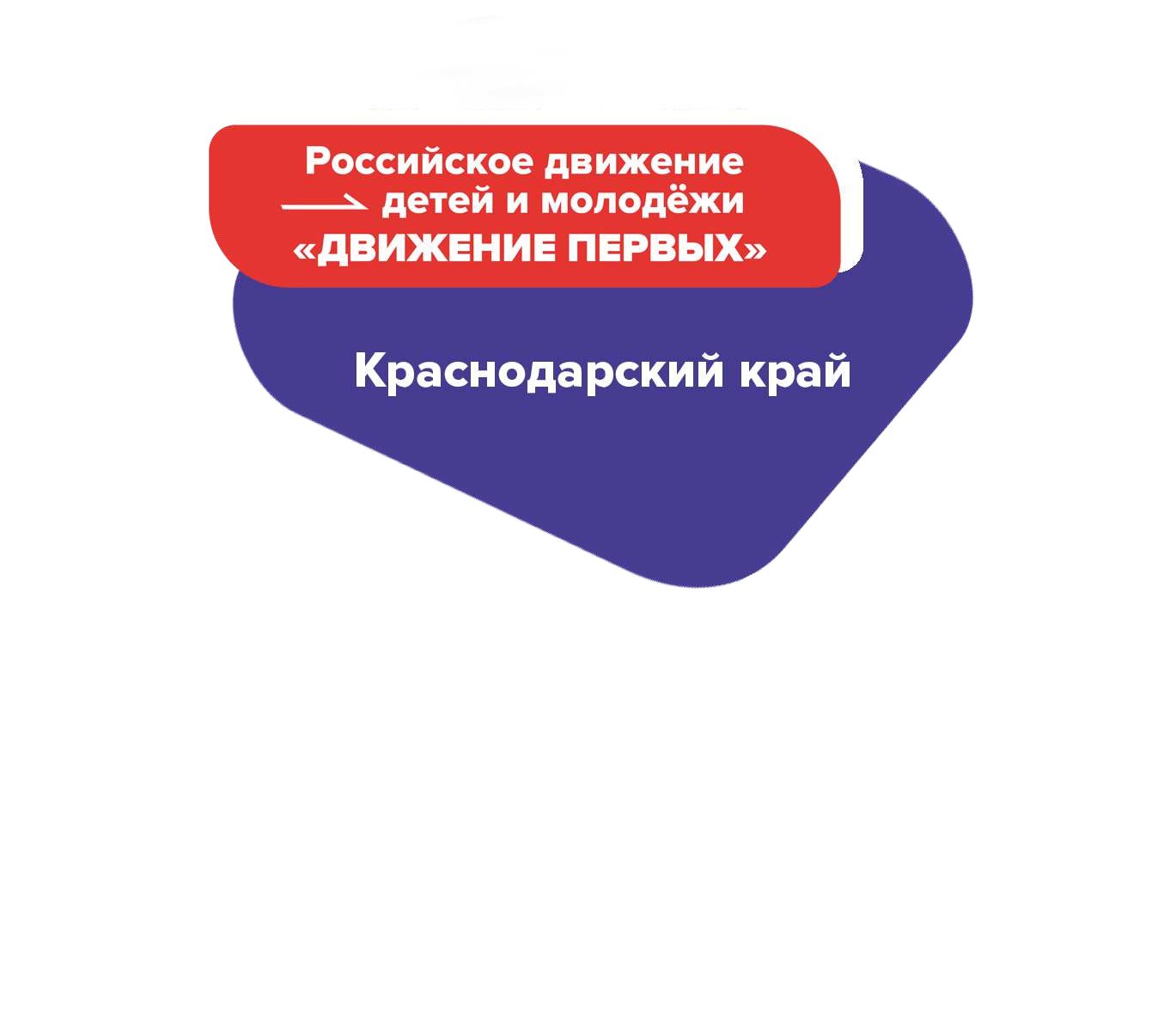 ПОРЯДОК СОЗДАНИЯ  ПЕРВИЧНОГО ОТДЕЛЕНИЯ
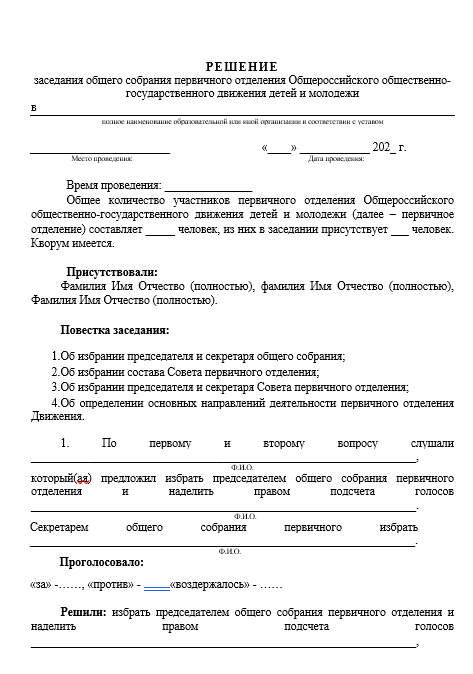 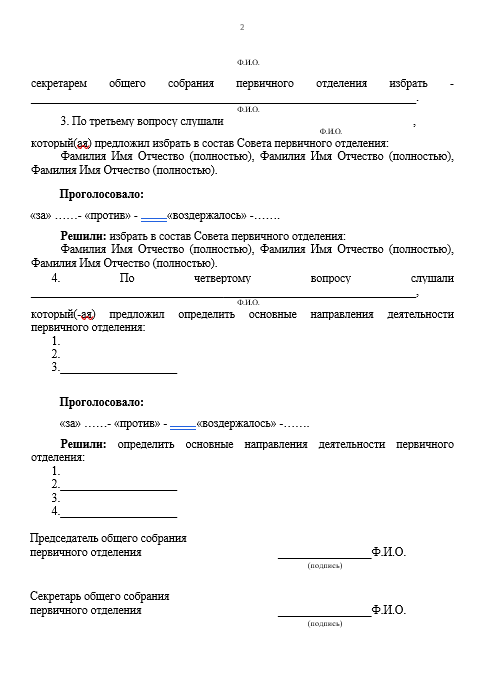 ПО ИТОГАМ  СОБРАНИЯ ОФОРМЛЯЕТСЯ  РЕШЕНИЕ  ЗАСЕДАНИЯ  ОБЩЕГО СОБРАНИЯ  ПЕРВИЧНОГО  ОТДЕЛЕНИЯ
ШАГ 8
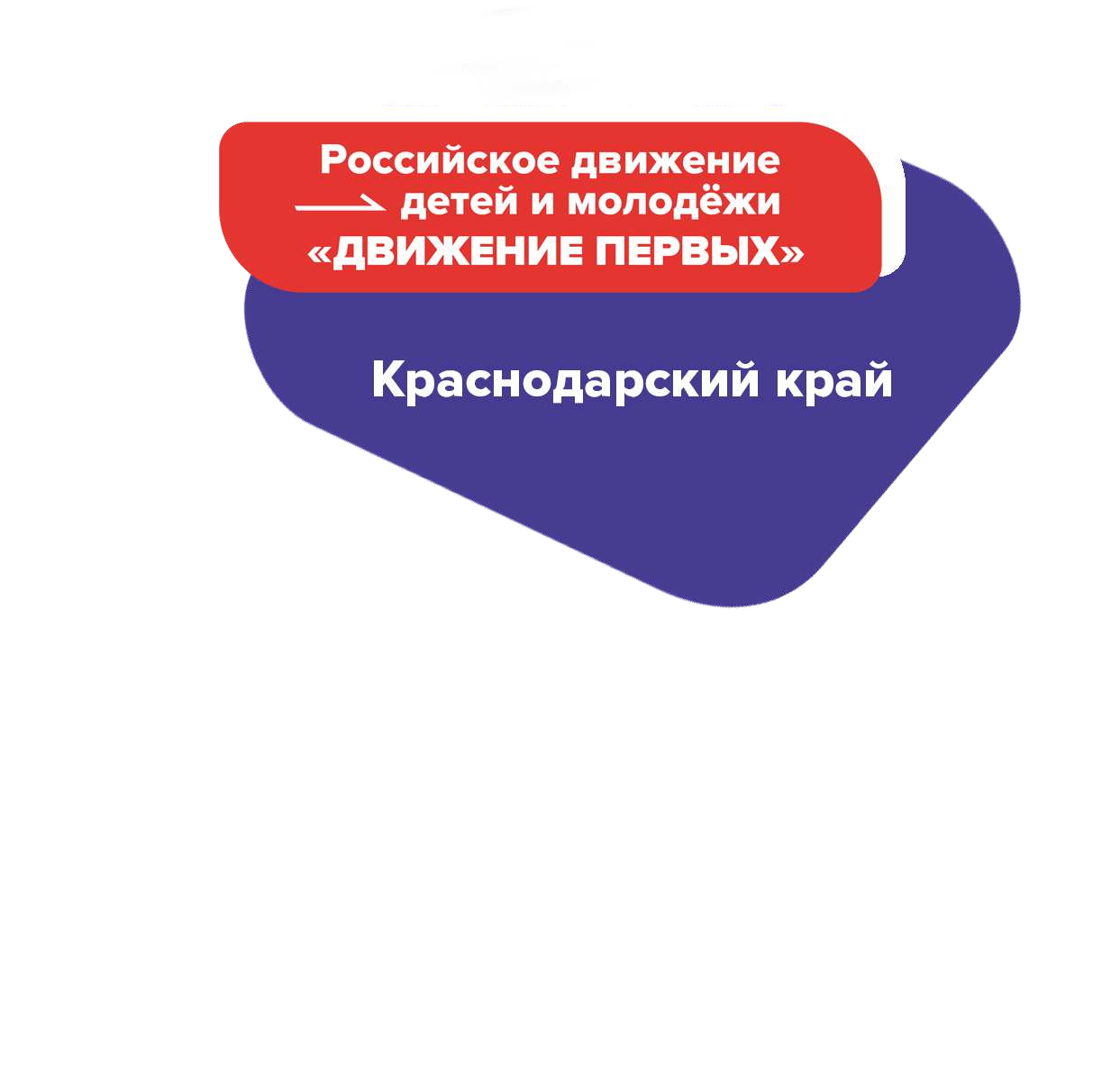 ПОРЯДОК СОЗДАНИЯ  ПЕРВИЧНОГО ОТДЕЛЕНИЯ
НАПРАВИТЬ В АДРЕС СОВЕТА РЕГИОНАЛЬНОГО  ОТДЕЛЕНИЯ СКАН-КОПИИ РЕШЕНИЯ ОБЩЕГО  СОБРАНИЯ :
ШАГ 9
RDDM_93@MAIL.RU
ПОРЯДОК СОЗДАНИЯ  ПЕРВИЧНОГО ОТДЕЛЕНИЯ
ШАГ 10
РЕГИСТРАЦИЯ НА САЙТЕ БУДЬВДВИЖЕНИИ.РФ
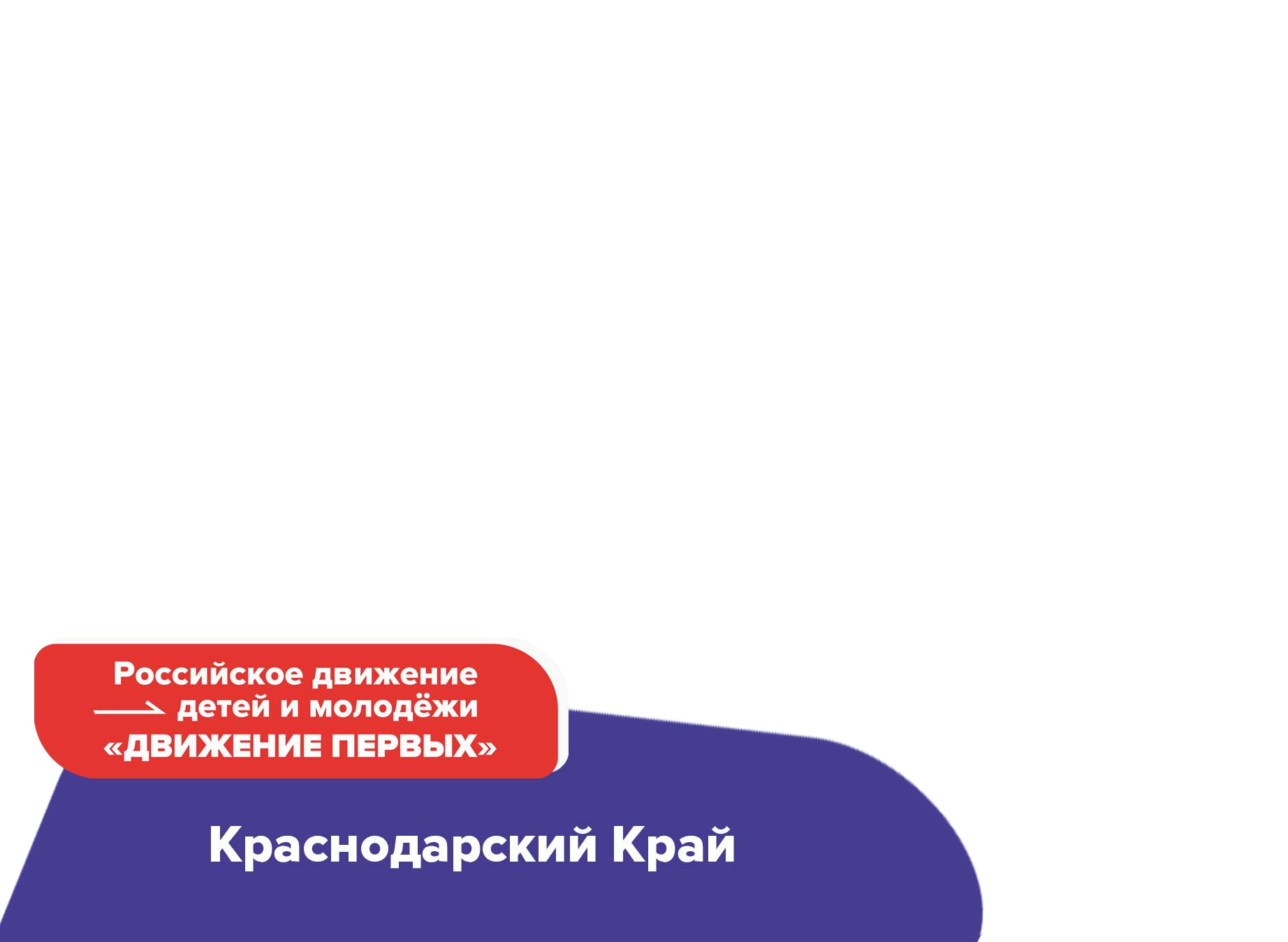 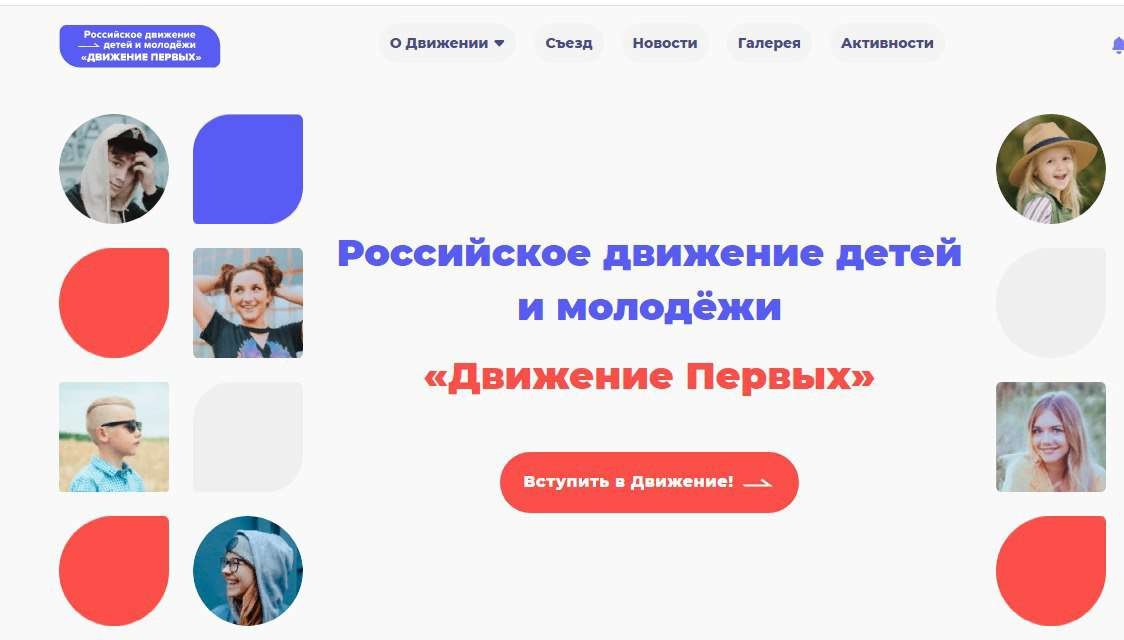 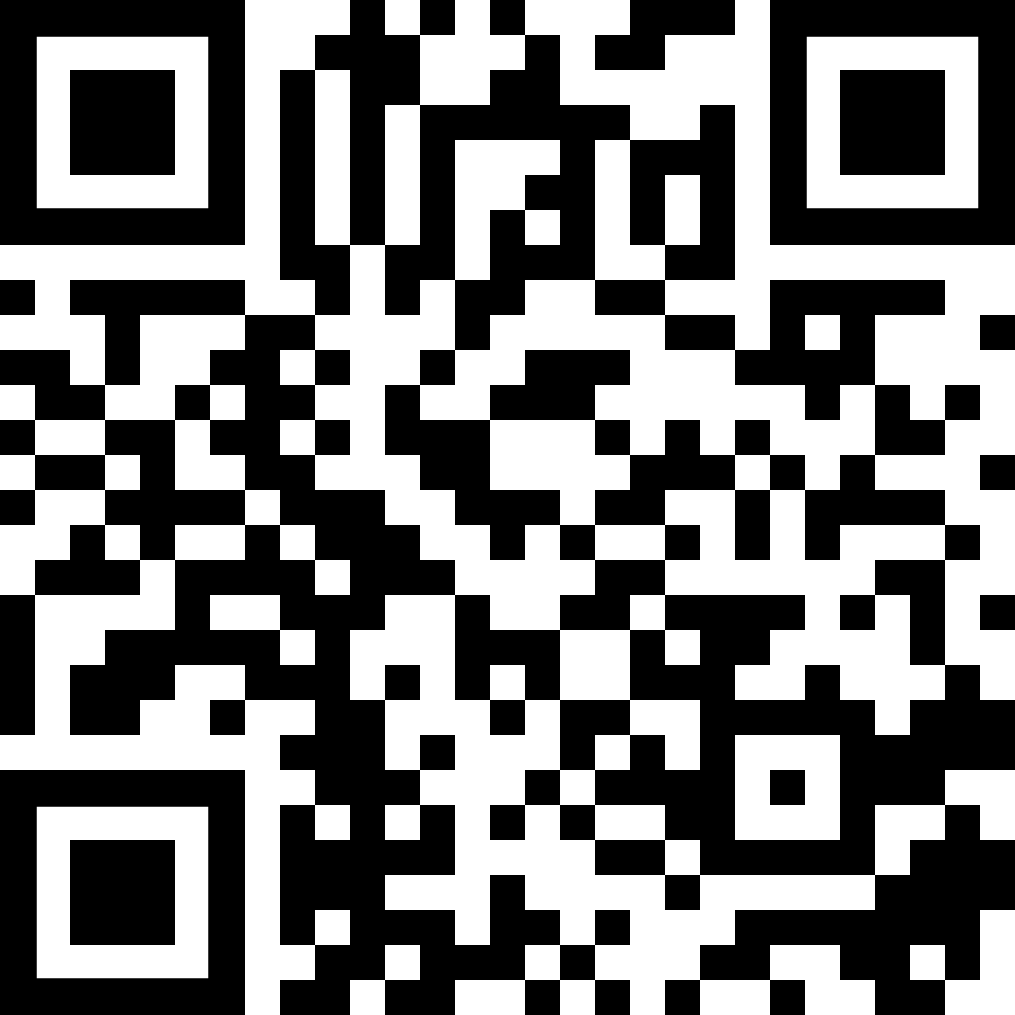 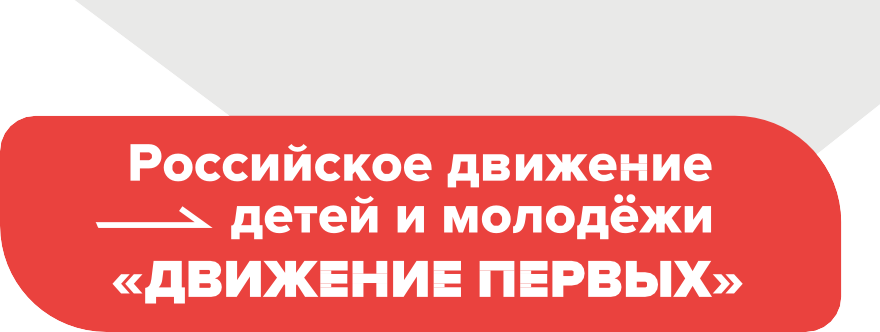 РЕКОМЕНДУЕМЫЙ ФОРМАТ ЦЕРЕМОНИИ  ОТКРЫТИЯ ПЕРВИЧНОГО ОТДЕЛЕНИЯ  РДДМ «ДВИЖЕНИЕ ПЕРВЫХ»:
Организовать торжественную линейку, посвященную открытию первичного  отделения РДДМ	с выносом Флага РФ, исполнением Гимна РФ и зачтения  детьми Декларации РДДМ  «Движение первых».


Организовать проведение полезной программы, включающей добрые акции  (изготовление кормушек, выезд в приют, уборка территории и т.д.).
Эта полезная программа должна стать традицией первичного отделения
и из года в год, в День рождения первичного отделения, ребята будут делать  добрые дела.


По окончанию Полезной программы (или старта Недели добра) ребята  совместно с педагогами обсуждают  планы первичного отделения и т.д.
Благодарю за внимание!!!
БУДЬВДВИЖЕНИИ.РФ